Chapter 3
Internal Energy, Heat and First Law of Thermodynamics
1
First law of thermodynamics

First law of thermodynamics is simply the law of conservation of energy

1- Energy can neither be created nor destroyed, only it can be converted from one form to another.

2- The total amount of energy in the Universe remains constant.

3- Whenever a given quantity of energy of one kind disappear, then equivalent amount of energy appears in some other kind.

4- It is not possible for a perpetual motion machine to do work without consuming some form of energy.

5- Total energy of an isolated system remains constant.
2
There are only two ways of changing the energy of a closed system:

1- By transfer of energy as heat

Heat is a form of energy which flows from one system to another because of different in temperature.

2- By transfer of energy as work
3
Heat (q)

It is a form of energy which flows from one system to another because of different in temperature. Heat refer to random form of energy.

Units

SI = Joule (J) / Nm
Calorie (cal), 1 cal = 4.184 J – note: kcal = Cal
4
Internal Energy (E) or (U):

The summation of all energy in the system. Every system having some quantity of matter is associated with a definite amount of energy. This energy is called as Internal energy. It is arising from the relative positions (potential energy), interactions between system parts and their motion (kinetic energy) as shown below:
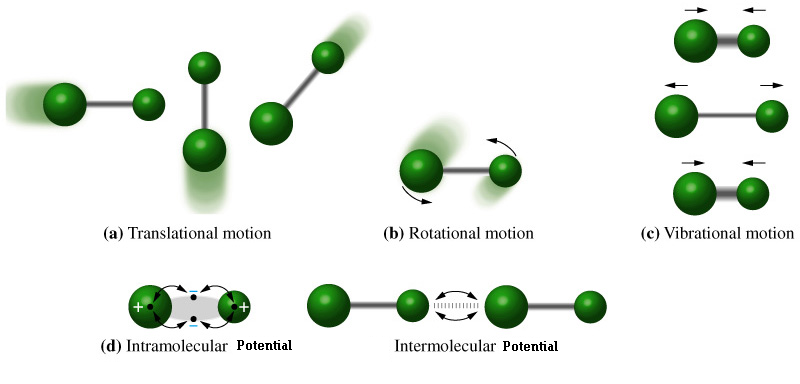 5
Internal Energy

Potential Energy:

1- Intermolecular energy
2- Intramolecular energy
3- Nuclear Energy/Binding energy

Kinetic Energy:

1- Vibrational energy
2- Rotational energy
3- Translational energy
4- Electronical energy
6
The Internal Energy for Ideal Gas

	Uinternal = KEtotal
	Uinternal = 3/2 PV = 3/2 nRT

How can the internal energy be changed?

There are two ways: 

1- increasing the KE of the particles by heating the system.
	
2- Do work on the system (moving the piston).
7
Characteristic of Internal Energy (U)

1- It is an extensive property

2- It is a state function

3- It is not dependent on path followed

4- There is no change in the internal energy in a cyclic process

5- Internal energy of an ideal gas is a function of temperature only
8
Mathematical expression of first law of thermodynamics:

Consider an ideal gas in a cylinder which is fitted with weightless and frictionless piston

The system has initial Internal energy U1 and initial volume V1. Internal energy can be changed by heating the substance and/or by doing work on the system.

Then the system has final internal energy U2 and final volume V2
Surroundings
Surroundings
-q
+q
-w
+w
U
U
9
The change in the internal energy:

∆U = U2 – U1

Internal energy can be changed by heating q the substance and/or by doing work w on the system. Therefore:

∆U = q + w

for small change

dU = đq + đw
10
Sign Convention
q
∆U
w
Positive
U2 > U1
Energy is
absorbed
Negative
U2 < U1
Energy is
released
Positive

Energy is
absorbed
Negative

Energy is
released
Compression On the System

Positive
Compression By the System

Negative
11
Heat (q)

Heat is the energy transfer between a system S and its environment E (surroundings) because of a temperature difference that exists between them.
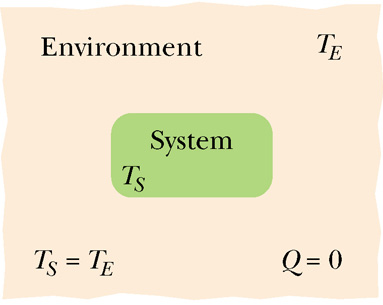 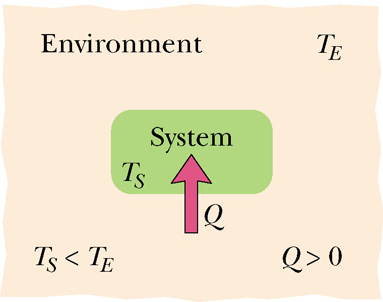 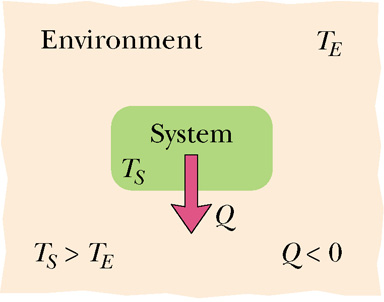 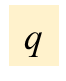 q
q < 0
q = 0
q > 0
Heat can be either:
	1) at constant volume qv
	2) at constant pressure qp
12
13
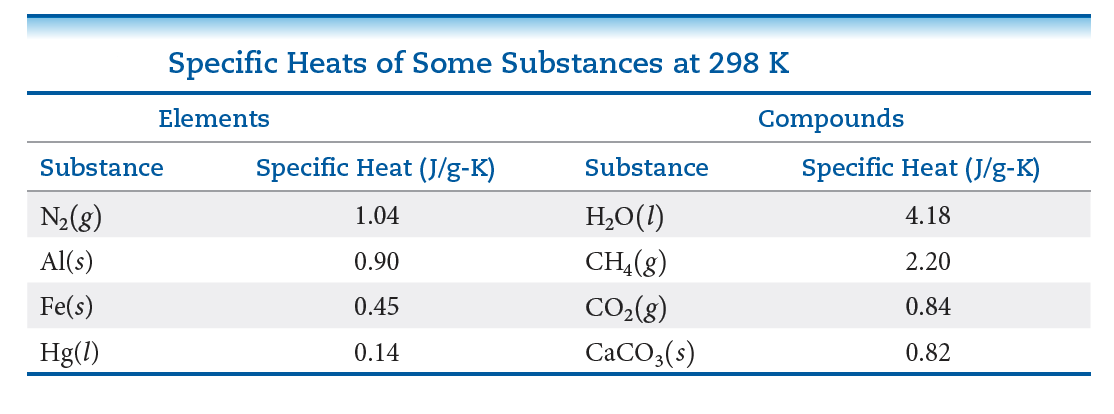 14
Examples

1- How much heat is given off when an 869 g iron bar cools from 94 oC to 5 oC?     (Cs of Fe = 0.444 J/g oC)? 

2- (a) How much heat is needed to warm 250 g of water from 22 °C to 98 °C?         (b) What is the molar heat capacity of water?

3- What is the specific heat capacity of a metal if addition of 90.0 g of the metal at 17.7 °C to 210.0 g of Cu (Cs = 0.385 J/g °C) at 153.7 °C produces a mixture that reaches thermal equilibrium at 129.1 °C?
15
4- The temperature of a piece of silver metal is increased from 22.2 oC to 84.30 oC by absorbing 365 J of heat. Knowing that the specific heat of silver is 0.235 J/g.°C.  What is the mass (in Kg) of this piece of silver?


5- A 454 g block of lead is at an initial temperature of 22.5oC. What will be the temperature of the lead after it absorbs 4.22 kJ of heat from its surroundings? (Assume that the specific heat capacity of Pb is equal to 0.128 J/g.oC)
16
Consider the system shown below:





There is two possible ways:	
1- If we fix the piston, then we end with heat capacity at constant volume (CV)
2- If we allow the piston to move freely, then we end with heat capacity at constant pressure (CP)
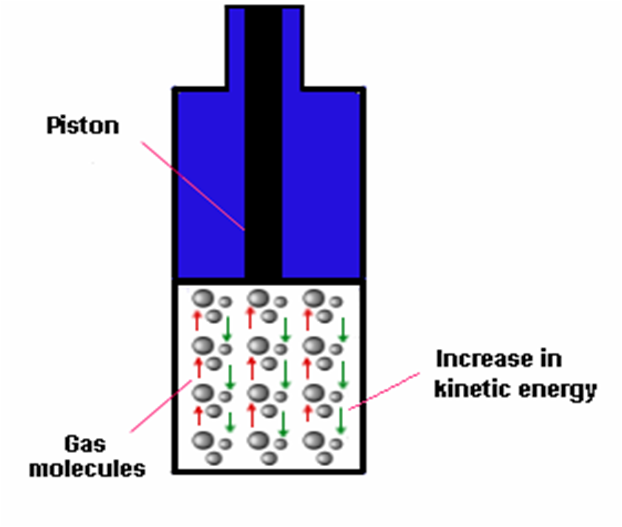 17
Heat capacity (C) can be :

	1) at constant volume (CV)
	2) at constant pressure (CP)

If we have C for one mole, then we could say that:
18
19
20
21
22
Examples

6- When 178 J of energy is supplied as heat to 1.9 mol of gas molecules at constant pressure, the temperature of the sample increases by 1.78 K.
Calculate the molar heat capacities at constant volume and constant pressure
of the gas.


7- 1 mole of krypton (Kr) is placed in the cylinder with a piston at a constant pressure (5 atm); 416 J energy expends on its heating. What is the values of ΔT in the process of krypton expansion? (Cv,m of Krypton equals to 12.47 J/mol.K)
23
24
MORE DETAILS WILL BE LATER THIS PART 3
25
26
27
1- Isothermal Process

The process in which temperature of the system remain constant

∆T = 0   then   ∆U = 0

So            0 = q + w

q = -w           and              w = -q
28
MORE DETAILS WILL BE LATER THIS PART 3
2- Adiabatic Process

A process in which heats not allowed enter or leave the system, because the system is thermally insulated

q = 0

∆U = q + w


∆U = 0 + w

∆U = w
29
MORE DETAILS WILL BE LATER THIS PART 3
3- Isobaric Process

A process in which pressure remains constant

∆P = 0

∆U = qP + w

w = -P∆V

∆U = qP - P∆V

qP = ∆U + P∆V
30
4- Isochoric Process

∆V = 0

∆U = qV + w

∆U = qV + (-P∆V)

∆U = qV + 0

∆U = qV 

Note: no PV work in the system at constant V
31
32
Modified form of First Law of Thermodynamics

Total mass and energy of an isolated system remains constant


Drawbacks of First Law of Thermodynamics

1- It does not explain the mass – energy relationship

2- It does not tell about the direction of flow of energy

3- It does not tell the spontaneity of the process
33
Examples

8- Consider a mixture of air and gasoline vapor in a cylinder with a piston. The original volume is 40. cm3. If the combustion of this mixture releases 950 J of energy, to what volume will the gases expand against a constant pressure of 650  torr if all the energy of combustion is converted into work to push back the piston?

9- A piston performs work of 210 L atm on the surroundings, while the cylinder in which it is placed expands from 10 L to 25 L. At the same time, 45 J of heat is transferred from the surroundings to the system. Against what pressure was the piston working?
34
10- As a system increases in volume, it absorbs 52.5 J of energy in the form of heat from the surroundings. The piston is working against a pressure of 0.500 atm. The final volume of the system is 58.0 L. What was the initial volume of the system if the internal energy of the system decreased by 102.5 J?
35
Enthalpy (H)

Enthalpy (H) or heat content of the system, is the total heat content used or released in system at constant pressure.

Also, enthalpy can be defined as the sum of the internal energy of the system and the energy arises due to its pressure and volume

H = U + PV

Enthalpy is a state Function and extensive property

State function is the properties of the system which depends only on initial and final state

Extensive properties that depends on quantity of matter
36
Expression in Enthalpy change

State Function 		  Initial State 			Final State
H = U + PV			H1 = U1 + P1V1			H2 = U2 + P2V2

∆H = H2 – H1

       = U2 + P2V2    - U1 + P1V1
         = U2 – U1  + P2V2    -  P1V1   

     = ∆U + ∆ (PV)

Suppose the reaction is done at constant pressure

∆H = ∆U + P ∆V = qP       (at constant P)

Most system are occurred at constant pressure, so ∆H is more important than ∆U (constant V)
37
Sign convention of ∆H

Heat Absorbed: ∆H is positive

Heat Released (Evolved): ∆H is negative

Examples

11- When 1 mole of methane (CH4) is burned at constant pressure, 890 kJ of energy is released as heat. Calculate ΔH for a process in which a 5.8 g sample of methane is burned at constant pressure.
38
12- How much heat is evolved when 266 g of white phosphorus (P4) burns in air?

P4 (s) + 5O2                 P4O10 (s) 		∆H = -3013 kJ


13- When 2.0 mol CO2 is heated at a constant pressure of 1.25 atm, its temperature increases from 250 K to 277 K. Given that the molar heat capacity of CO2(g) at constant pressure is 37.11 J K−1 mol−1, calculate q, ΔH, and ΔU
39
Expression in Enthalpy change (∆H): ∆U + P∆V 

For Solids, Liquids, Gases:

For Solid, there is negligible change in volume at constant pressure

∆V = 0         then         P∆V = 0

∆H = ∆U    (For solids)

For Liquids, there is negligible change in volume at constant pressure

∆V = 0         then         P∆V = 0

∆H = ∆U    (For liquids)
40
For gases, there is considerable change in volume at constant pressure

∆H = ∆U + P∆V

∆H = ∆U + P (V2 – V1)  = ∆U + PV2 – PV1

PV2 = n2RT
PV1 = n1RT

∆H = ∆U + n2RT – n1RT = ∆U + RT (n2 – n1)

∆H = ∆U + ∆ngRT

Therefore :  w = - P ∆V   becomes  w = - ∆ngRT
41
Determination of work (By the system or On the system)
42
Note: 

H = U + PV

∆H = ∆U + ∆PV       	At ANY pressure and volume

∆H = ∆U + P∆V       	At constant pressure

∆H = ∆U            	 For Solids and liquids

∆H = ∆U + ∆ngRT  	For gases
43
44
Examples

14- Olive oils is completely burned in oxygen at 100.3 oC according to:
C57H104O6 (l) + 80O2 (g)                      57CO2 (g) + 52H2O (g)
∆H= -31150 kJ
Calculate the change in the internal energy ∆U (in kJ) for this combustion process.


15- Calculate the work done when 50 g of iron reacts with hydrochloric acid in:
A closed vessel of fixed volume.
An open beaker at 25 oC
45
Calculations in first law (∆U, ∆H, q and w) 

First: For Ideal gas: (PV = nRT)
46
∆U = 0

∆H = ∆U +  P∆V = ∆U +  nR∆T = 0 + 0 = 0  

q = -w and w = -q

From previous chapter:
47
The total work in the entire expansion from volume V1 to V2 will be the sum of all steps. The total amount work can be obtained by integrating equation:
This work is maximum work because the expansion is reversible
48
The ideal gas equation for n mole of a gas is PV= nRT

Therefore
49
According to Boyle’s Law P1V1 = P2V2
Therefore
50
The free expansion occurs when the expansion happened against no pressure, Pex = 0 (vacuum)

w = 0

In the iso thermal process  ∆U = 0, then q = 0

∆H = ∆U + P∆V = 0 + 0 = 0
51
52
The expansion was against P which is P = P2
and
therefore
For isothermal process ∆H = ∆U = 0
53
54
Relation between V, T

As we’ve previously discussed that for adiabatic process the ratio of heat capacities
55
For the reversible adiabatic expansion of a perfect gas, temperature and volume are related by an expression that depends on the ratio of heat capacities γ
56
Example

16- Calculate the final temperature of a sample of carbon dioxide of mass 16.0 g that is expanded reversibly and adiabatically from 500 cm3 at 298.15 K to 2.00 dm3. Take γ = 1.4

17- Consider the adiabatic, reversible expansion of 0.02 mol of Ar, initially at 25 °C, from 0.50 dm3 to 1.00 dm3 and the molar heat capacity of argon at constant volume is 12.48 J K-1 mol-1. Calculate the final temperature and the work done by system.
57
For the reversible adiabatic expansion of a perfect gas, pressure and volume are related by an expression that depends on the ratio of heat capacities γ
58
Example

18- When a sample of argon (for which γ = 5/3) at 100 kPa expands reversibly and adiabatically to twice its initial volume. What is the final pressure?

19- Calculate the final pressure of a sample of water vapour that expands reversibly and adiabatically from 87.3 torr and 500 cm3 to a final volume of 3.0 dm3. 
Take γ = 1.3.
59
For the reversible adiabatic expansion of a perfect gas, pressure and temperature are related by an expression that depends on the ratio of heat capacities γ
60
Example

20- Calculate the temperature after adiabatic compression of a gas to 10.0 atmospheres pressure from initial conditions of 1 atmosphere and 300K 
for air (γ = 1.4)  
(b) for helium (γ = 5/3)
(assume the gases are ideal)
61
q = 0 , w = 0 , ∆U = 0 , ∆H = 0
Similar to the reversible adiabatic process:
62
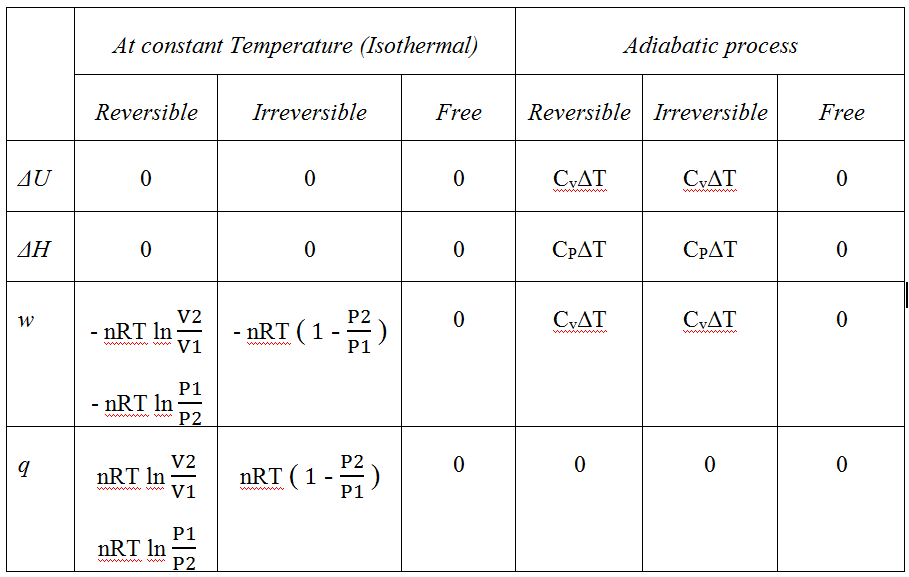 63
For the reversible and irreversible adiabatic expansion of a perfect gas, work are related by an expression that depends on the ratio of heat capacities γ
64
Example

21- A sample of nitrogen of mass 3.12 g at 23.0°C is allowed to expand reversibly and adiabatically from 400 cm3 to 2.00 dm3. What is the work done by the gas?

If we know that CP of N2 is 29.125 J/mol K
If we Know that for diatomic gas γ = 7/5 = 1.4
65
22- A sample consisting of 1.5 mol of perfect gas molecules with Cp = 20.8 J K−1 mol−1 is initially at 230 kPa and 315 K. It undergoes reversible adiabatic expansion until its pressure reaches 170 kPa. Calculate the final volume and temperature and the work done.

23- Prove that (R / Cv) = (γ-1)
66